INFORMATION SECURITY AWARENESS WORKSHOP
Information Technology Services
May 14, 2020
Agenda
Agenda
Welcome & Introductions
Evolving security threats in remote environment
Zoombombing on the rise
Phishing scams
Viruses, viruses, and more viruses
Best practices while working remotely
Q&A
INFORMATION TECHNOLOGY SERVICES | SECURITY
Today’s Presenters
Today’s Presenters
Ravi Kotecha, Privacy & Information Security Analyst
Dan Jennings, Media & Computing Specialist
David Albrecht, Chief Information Security Officer
Contact ITS Security: security@brandeis.edu
Report Phishing: phishing@brandeis.edu
INFORMATION TECHNOLOGY SERVICES | SECURITY
Protect Your Zoom Meetings
Protect Your Zoom Meetings
Zoomboming, a new threat
Uninvited guests show up to Zoom meetings
Share content with inappropriate content
Vulgar speech
Preventative Measures
Security settings when scheduling meetings 
Security settings within meetings
Be mindful of where your Zoom links are posted
If publishing online, require registration, perhaps with a Google form
Assume any link on a website or public social media account will have an uninvited visitor
INFORMATION TECHNOLOGY SERVICES | SECURITY
Secure Zoom Meetings When Scheduling
Secure Zoom Meetings When Scheduling
Enable waiting rooms for meetings
Allows you to admit individual meeting participants into your meeting at your discretion
Don’t use personal meeting ID for public meetings
For public meetings, you should always schedule new meetings with randomly generated meeting IDs
Require a password to join a meeting
Feature can be applied to both your Personal Meeting ID, and to newly scheduled meetings.
Only allow registered or domain verified users
You can require meeting attendees to register ahead of time, or restrict meetings to only allow Brandeis users to join
In-Meeting Security Settings
In-Meeting Security Settings
As meeting host, you have access to the Security menu within the meeting
From the Security menu, you can:
Lock the meeting
Enable waiting room
Enable/Disable meeting participants fromsharing screen, accessing chat, and renamingthemselves
Remove participants
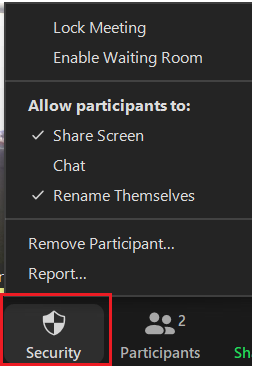 INFORMATION TECHNOLOGY SERVICES | SECURITY
What do to if Zoombombed?
What to do if Zoombombed?
Identify and remove the participant.
Lock the meeting or enable waiting room from the security menu.
Disable screen sharing from the security menu.
Mute all participants from the participants tab.
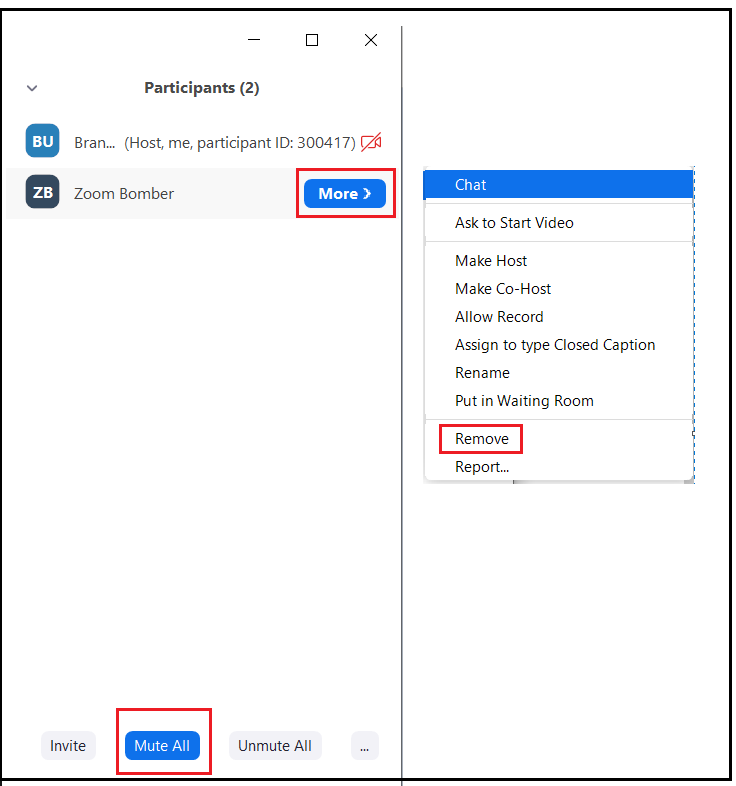 Still having trouble?
End the meeting and report the meeting ID to ITS, (help@brandeis.edu or 781-736-4357).
INFORMATION TECHNOLOGY SERVICES | SECURITY
Avoid Phishing Scams
Avoid Phishing Scams
What is phishing? 
Seemingly trustworthy adversary solicits information
Beware of impostors! 
Typically seen in email, phone calls, and texts
With the COVID-19 pandemic, we have seen a rise in phishing attempts
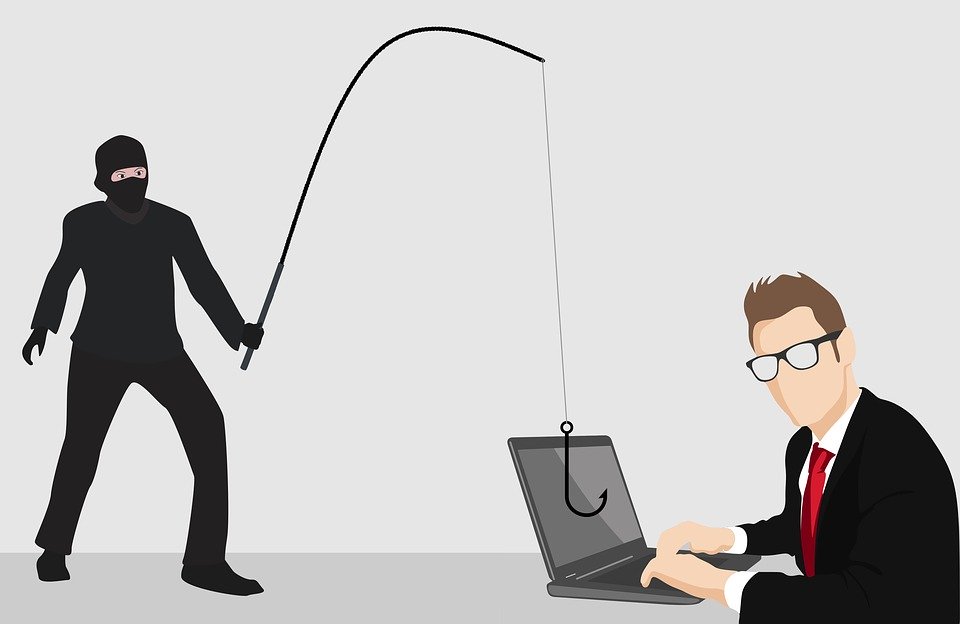 INFORMATION TECHNOLOGY SERVICES | SECURITY
Identifying Phishing Scams
Identifying Phishing Scams
Be on guard. If you don’t recognize the sender, the message may be a phish.
Read between the lines. If the email contains unexpected spelling or grammatical errors, it's probably not a legitimate email.
Beware before you share. Never give away personal information such as passwords, credit cards, or social security number.
Look but don’t click. Recognize the links? Hover your mouse over any link(s). before clicking to review the web address. If the link address looks strange, don’t click it.
When in doubt, throw it out. Even if you know the source, if something looks suspicious, delete it and report it. 
Report suspicious emails: phishing@brandeis.edu
Phishing Example 1
Phishing Example
Subject to create sense of urgency
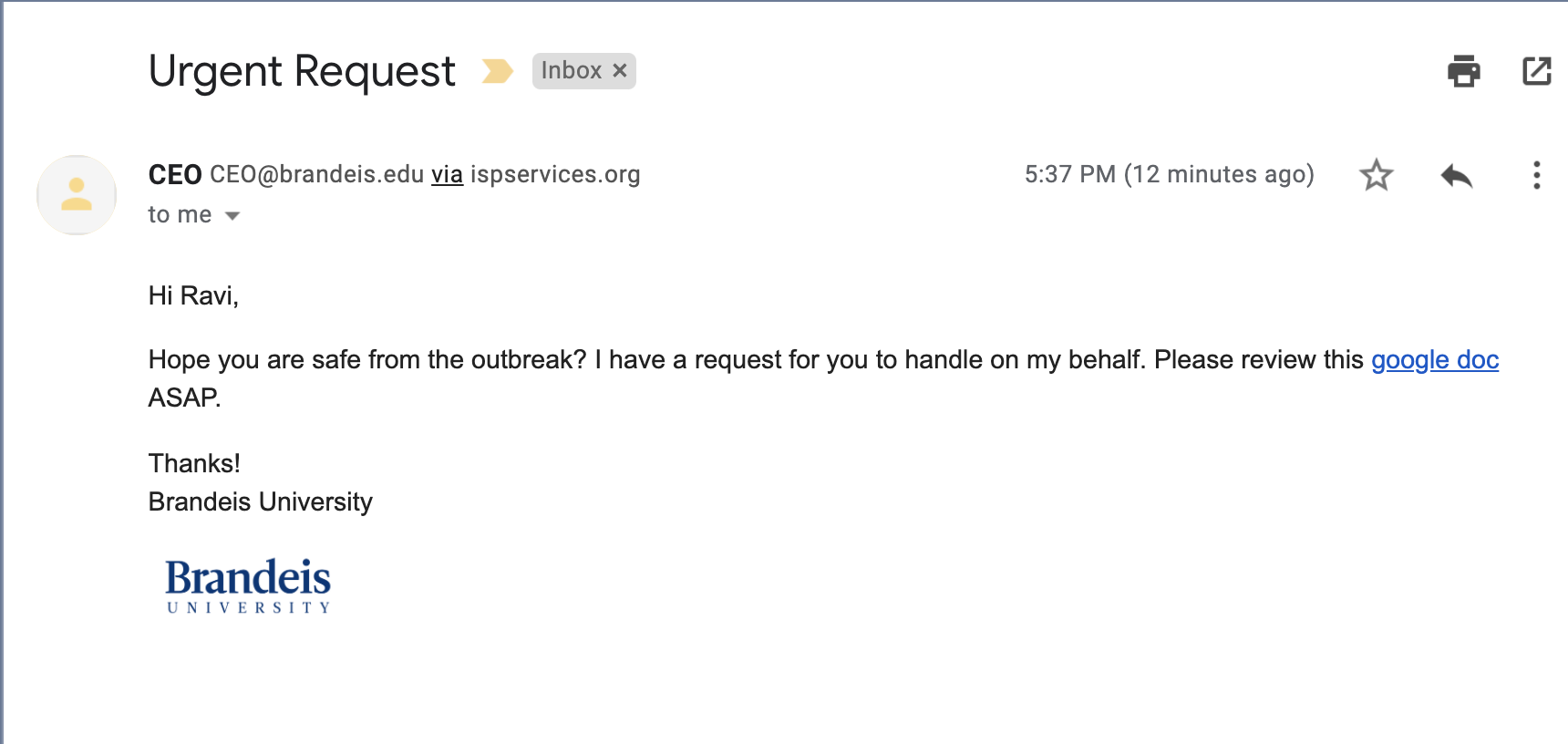 Email address in domain, but address could be spoofed
Hover over the link, where does it go?
Odd signature?
INFORMATION TECHNOLOGY SERVICES | SECURITY
Phishing Example 2
Phishing Example
Subject to reel you in
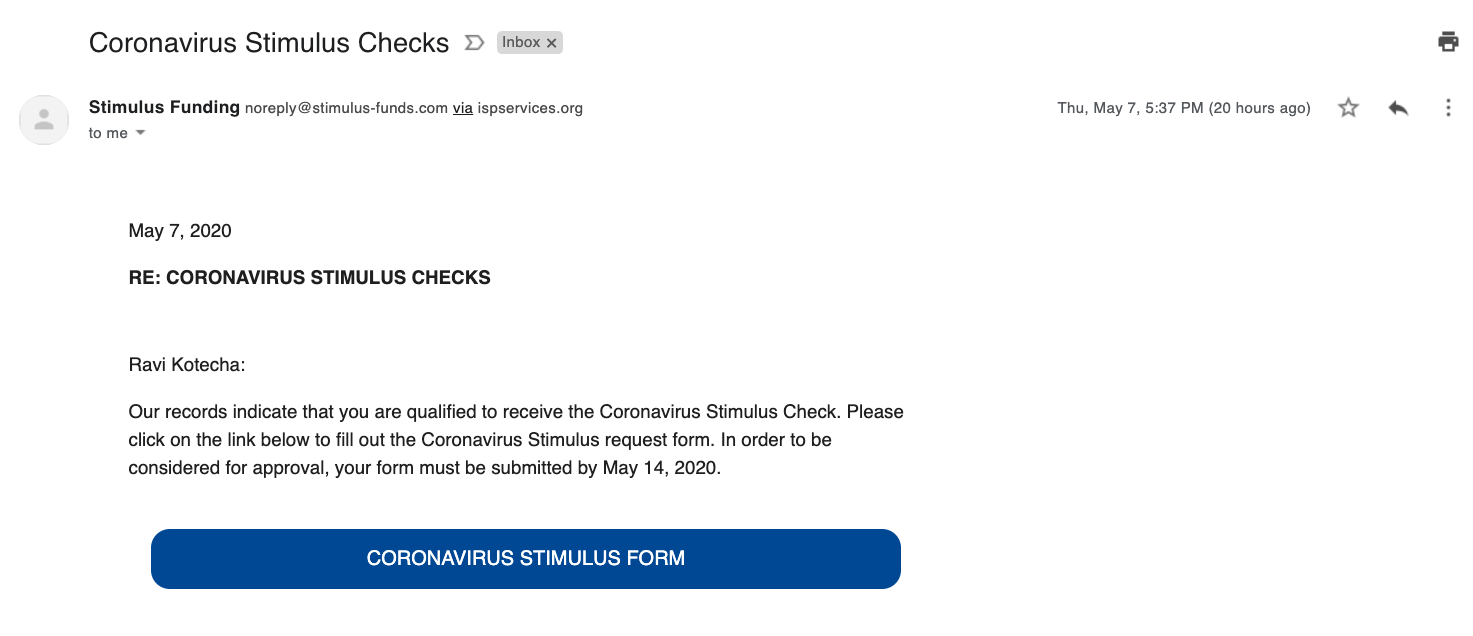 Government emails will come from a .gov address
Deadline to create sense of urgency
Hover your mouse over the button to see where the link will take you.
Phishing Example 3
Phishing Example
Do you normally receive these emails at work?
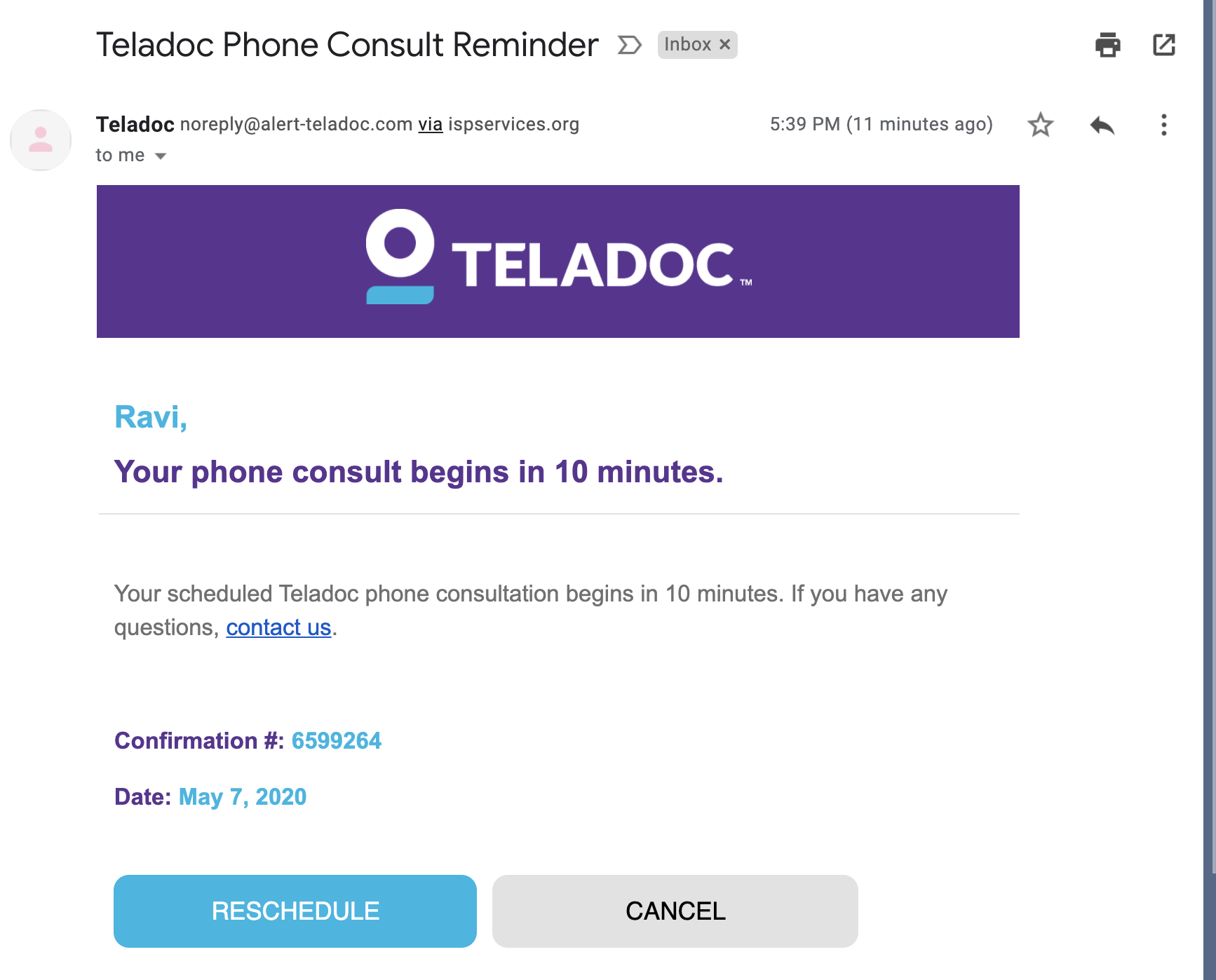 Notice the modified domain. “alerts-teladoc.com” is not the same as “teladoc.com”
Do you have an appointment?
If you do receive Teladoc emails at work, and have an appointment, go to the website directly to manage your account, and not through the provided links.
Securing Your Devices
Securing Your Devices
Install Operating System updates
Desktop/Laptop: Windows, MacOS
Mobile/Smartphone: Android, iOS
Install application updates when prompted
Antivirus, Adobe products, Microsoft Office, Zoom
Get McAfee Anti-virus for home use
brandeis.onthehub.com
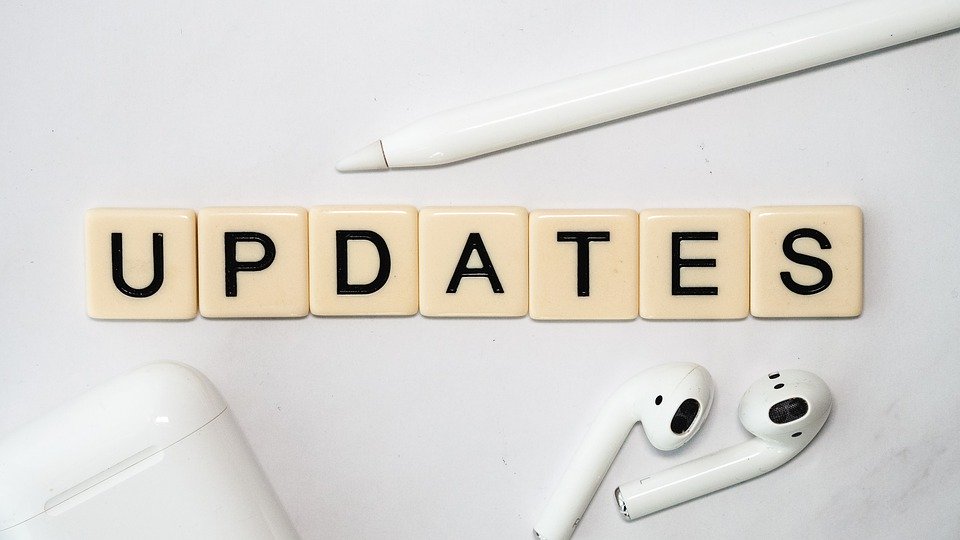 INFORMATION TECHNOLOGY SERVICES | SECURITY
Securing Your Workplace
Securing Your Workplace
Secure your network
Password protect WiFi Network
Use Brandeis VPN (Pulse Secure) in unsecured locations
Protect your data
Lock your computer screen
Adopt a “clean desk” policy, storing your computer and any sensitive documentsin a secure location
Separate work and personal use
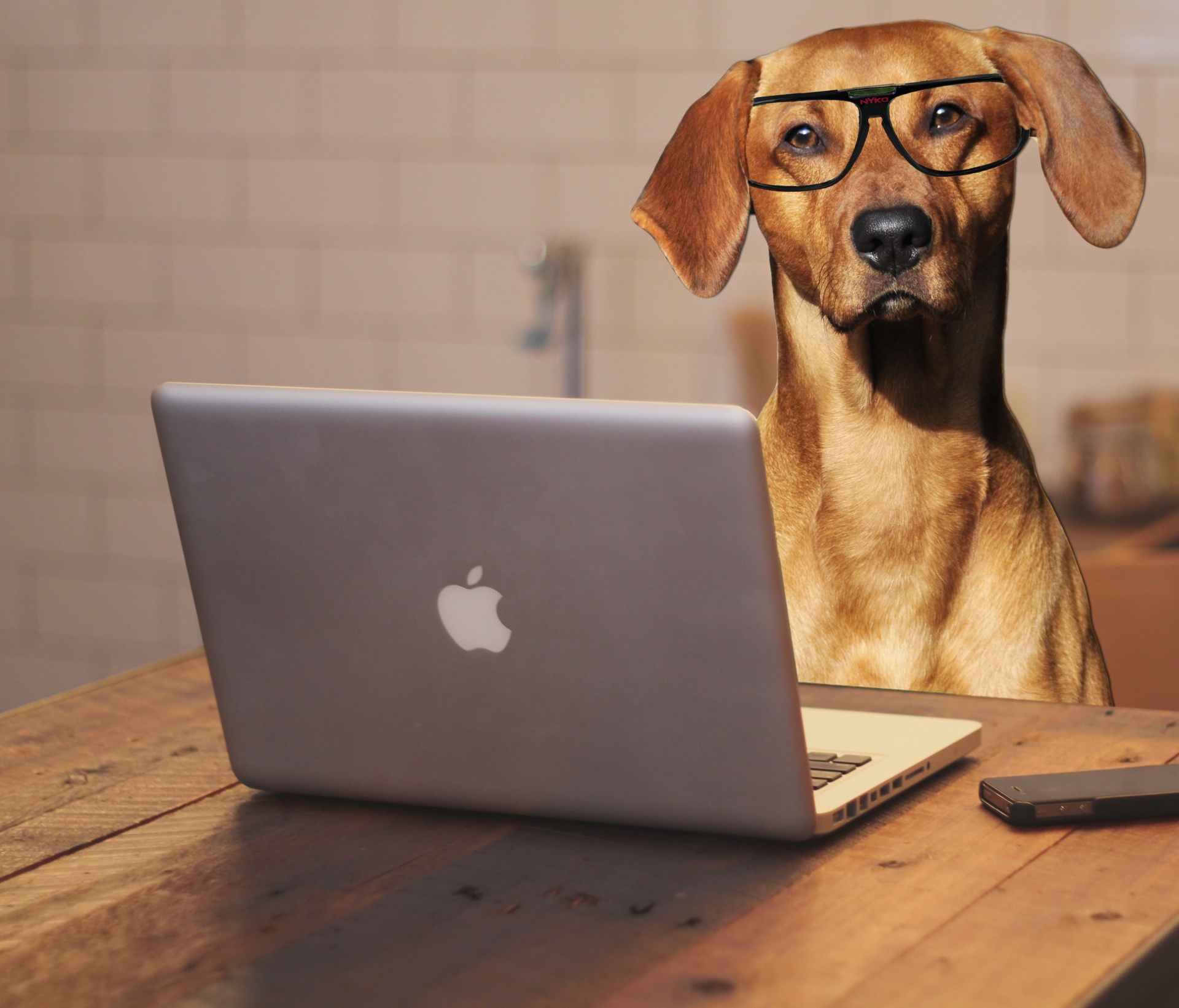 INFORMATION TECHNOLOGY SERVICES | SECURITY
Collaborate Securely
Collaborate Securely
Share files via approved channels
Google Drive, Docs, Sheets, Slides (not suitable for sensitive information)
Box 
Files.brandeis.edu file share, requires VPN
Share passwords via LastPass Enterprise
LastPass is a password manager that stores your passwords in a vault
Enroll at go.brandeis.edu/lastpass
Emailing passwords is insecure
INFORMATION TECHNOLOGY SERVICES | SECURITY
Accessing Sensitive Information
Accessing Sensitive Information
Avoid accessing sensitive information (SSNs, credit card numbers, etc.) on personal devices or in public places
Use VPN (Pulse Secure) to access these types of data on Brandeis systems
Sensitive data should only be shared via Box (brandeis.box.com) or files.brandeis.edu server  
Email, Google Drive, Dropbox or any other service should not be used for these kinds of data
Delete any sensitive data from your computer if unneeded, and remove from cloud storage if no longer in use
Don’t forget to empty the Recycle Bin / Trash!
INFORMATION TECHNOLOGY SERVICES | SECURITY
Learn More
Learn More
Learn internet security and best practices to protect you and your family from security threats at home
Partnered with KnowBe4 to provide home security course
Access: www.knowbe4.com/homecourse
Password: homecourse
Topics include
password management
online banking security
avoiding malware 
home network security
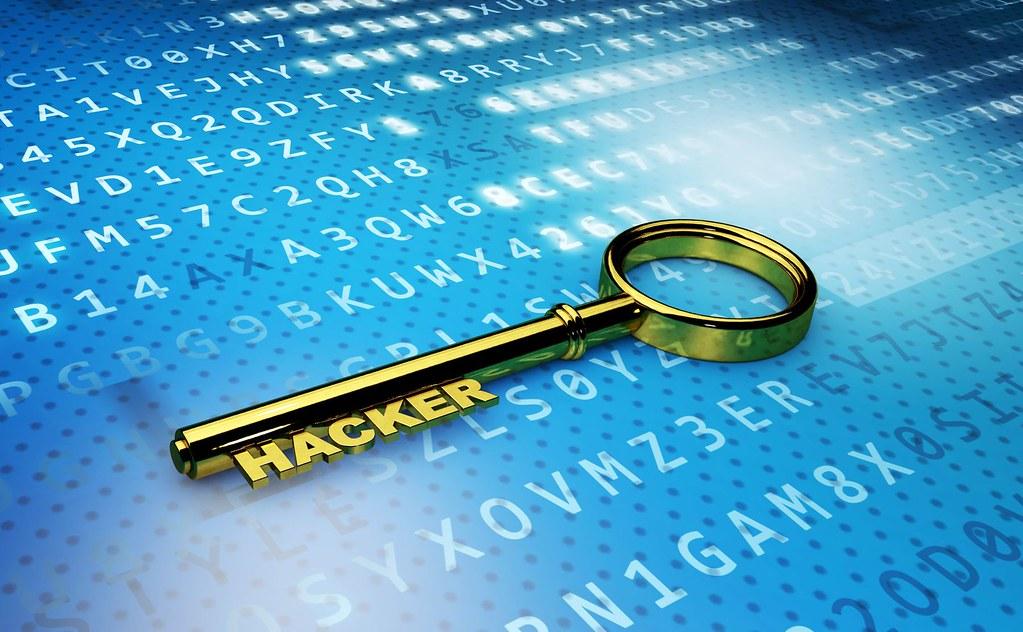 Resources
Resources
ITS Security website
go.brandeis.edu/security
Understanding Security Tools
www.brandeis.edu/its/services/information-security/understanding.html
Google search -> Brandeis Security Tools
Protect Your Zoom Meetings
www.brandeis.edu/its/services/communication/zoombombing.html
Google search -> Brandeis Zoombombing
Home Security Course
www.knowbe4.com/homecourse
Password: homecourse
Test your ability to spot phishing emails! 
Try Google’s phishing quiz: phishingquiz.withgoogle.com/
INFORMATION TECHNOLOGY SERVICES | SECURITY
Questions
Questions?
security@brandeis.edu